MHA: Looking ForwardB4Stage4
2014 Annual Meeting Wrap-up
Paul Gionfriddo, President and CEO
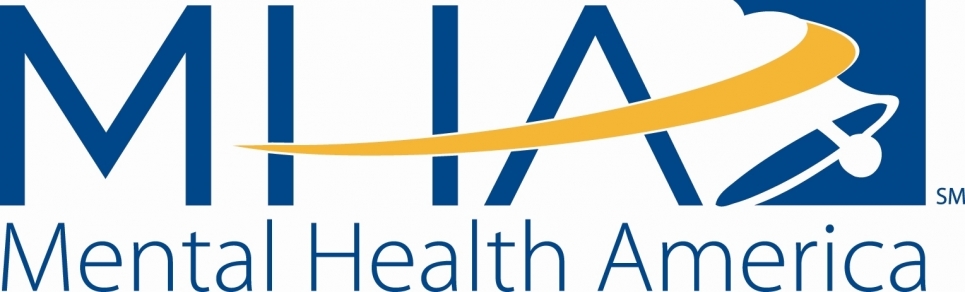 B4Stage4
B4Stage4
In 2015…
Marketing and messaging.
Focus on prevention and earlier interventions.
Outreach to youth and special populations.
Tie-in to advocacy around other (often co-occurring) chronic conditions.
Our call to action.
B4Stage4 Marketing and Messaging
Program branding.
Social media.
Ubiquitous symbol.
Elevator speech (with time to spare!).
B4Stage4 Prevention and Earlier Intervention
Promotes wellness strategies.
Expanded MH screening.
Targeted referrals.
Supports comprehensive services – including health care, counseling, pharmacological, peer, family, and social supports.
Integration of health and behavioral health.
#B4Stage4 Outreach to Youth and Special Populations
Twitter hashtag/social media connection.
Logo design contest.
Core public education take-home.
B4Stage4 Tie-In to Chronic Disease Advocacy
Anti-stigmatizing, anti-discriminatory.
Builds a bridge to other advocates.
Creates a language for integrating disease management strategies.
Tie-in to advocacy around other (often co-occurring) chronic conditions.
B4Stage4 Our Call To Action
Defines our mission and unique space.
Erects a big tent.
Communicates what we want.
Invites endorsements/petition signing.
B4Stage4: MHA’s Reach
Email: 				25,000
Screening (est.):			300,000 annually
Website: 				2 million annually
Mental Health Month: 	3,000 downloads, 
					3 million+ reach
MHA and NAMI: New Media Presence
What Comes Before Stage 4
Wellness and Prevention
Early identification 
Early intervention
Integrated care
Family support
Peer support
Housing
School
Work
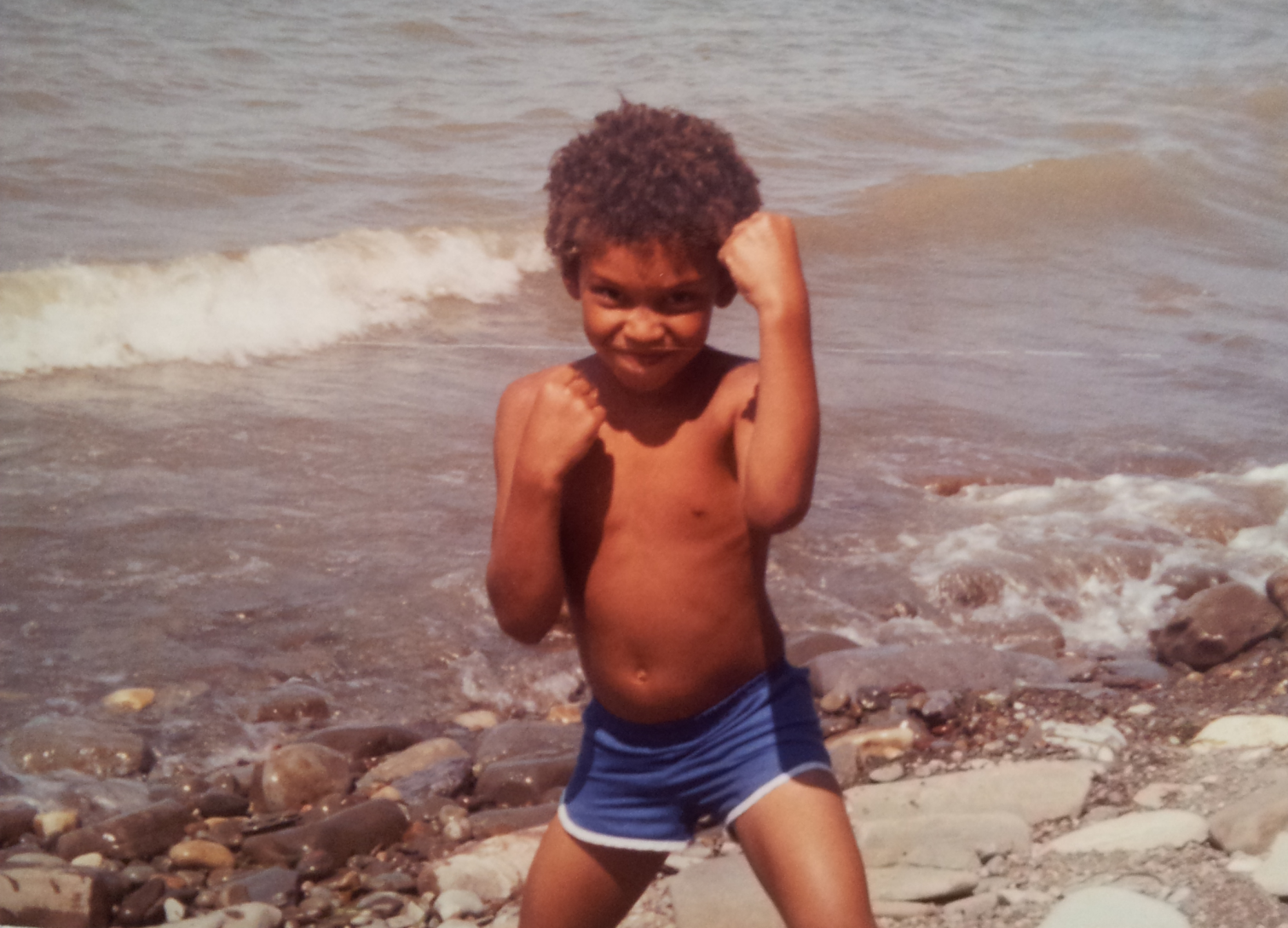 LIFE
Join the Cause. Endorse B4Stage4 Today!
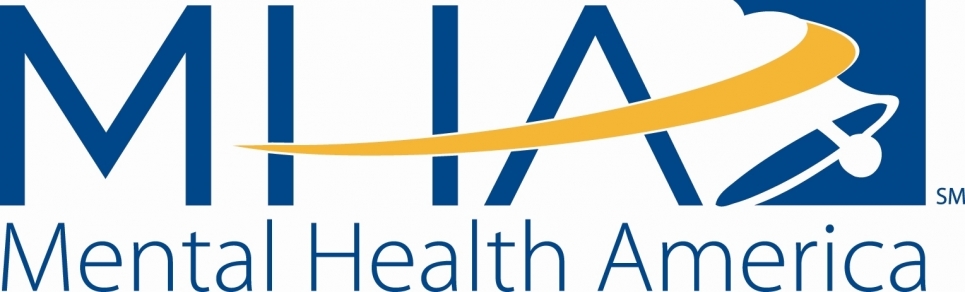 B4Stage4
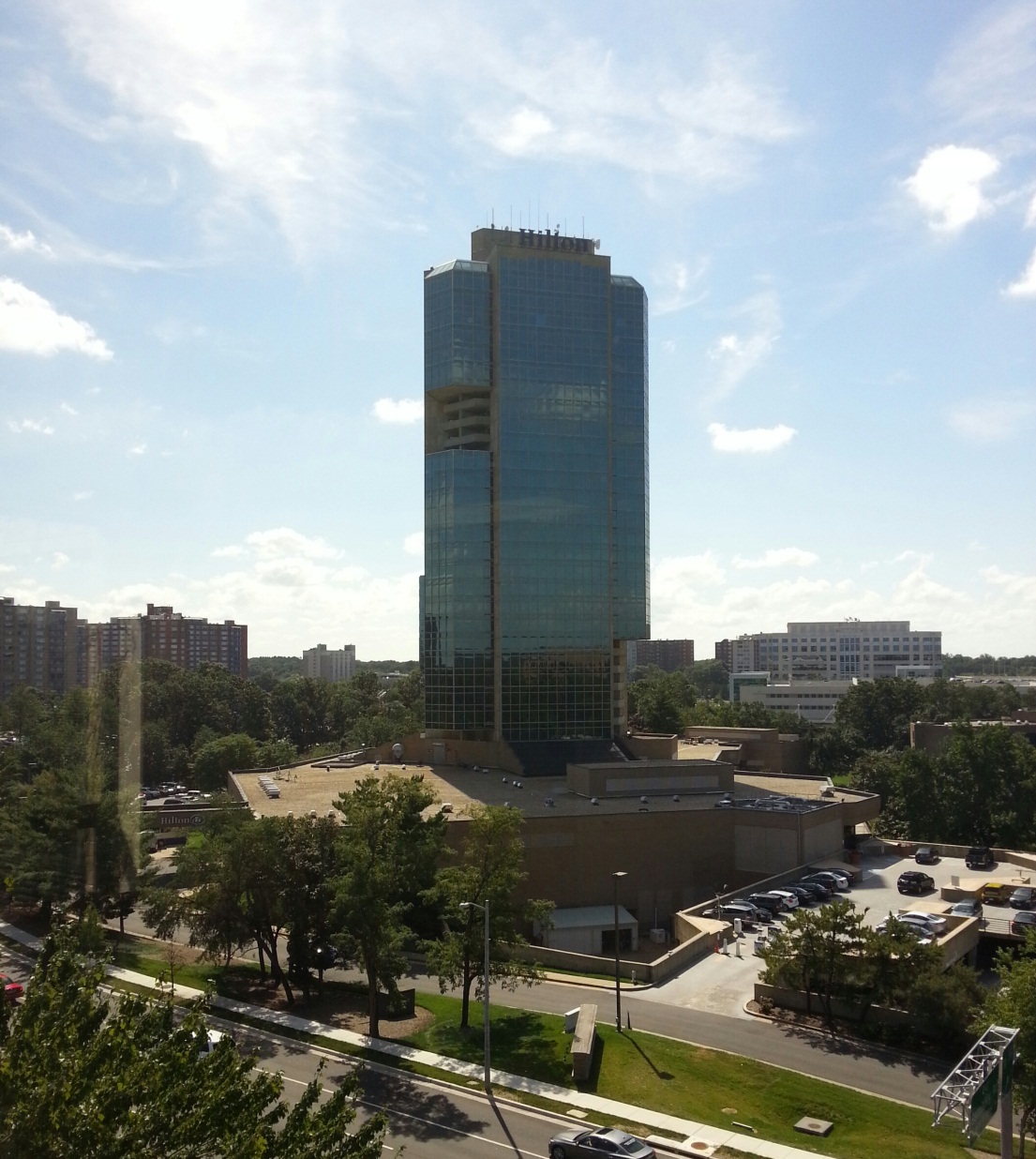 For a B4Stage4 Update
Join us at our 2015 Annual Meeting!*

Mental Health America
Hilton Mark Center
Alexandria, VA

June 3-5, 2015
*Special low price for 2014 meeting participants
SAFE TRAVELS.  SEE YOU NEXT JUNE!